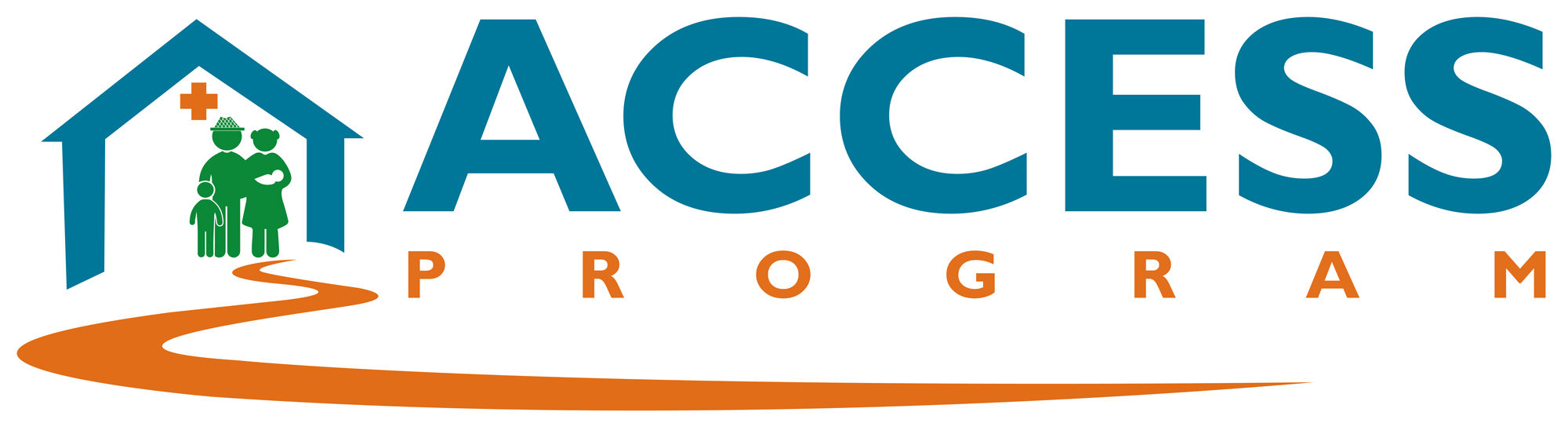 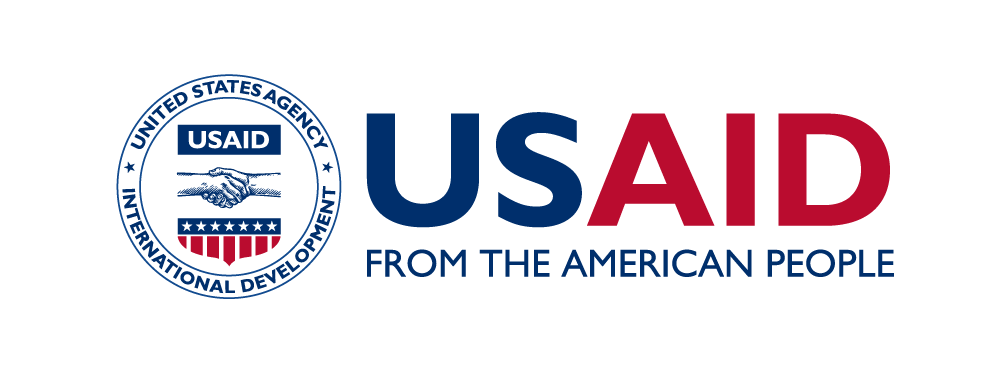 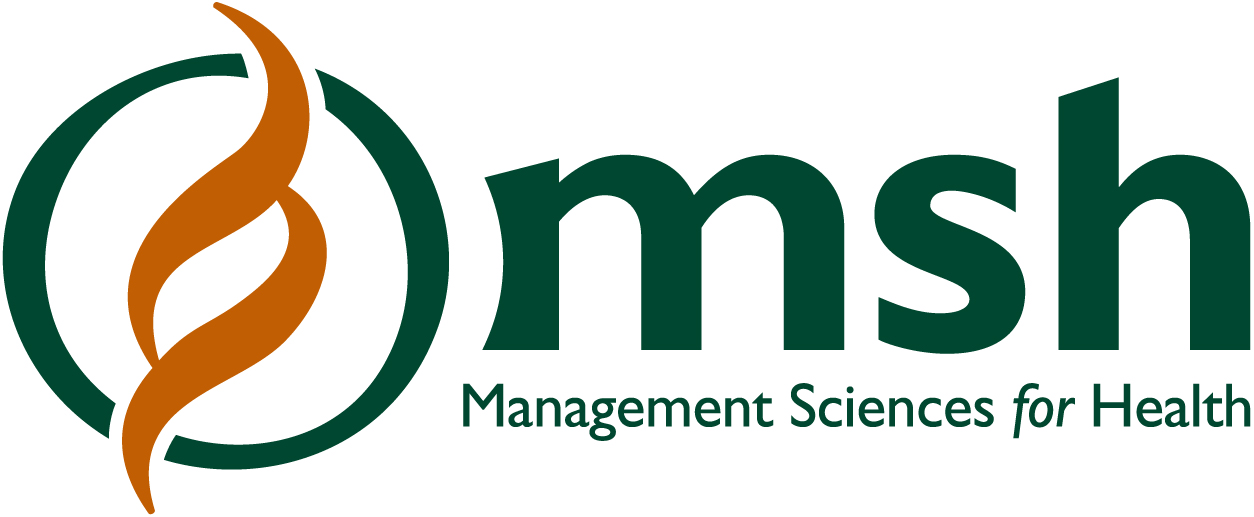 An integrated health systems approach to increase the use of chlorhexidine for newborn care in Madagascar
Liliane Ingabire Magera
Senior Advisor – Continuum of Care Services, USAID ACCESS Program
Abstract #1294
[Speaker Notes: General tips
Avoid flashy transitions, elaborate animations or sound effects: they can be distracting, and they also add to your file size so that your presentation might be difficult to load.
Simplicity: simple, consistent slide layouts work best in ensuring your audience can follow along. 
Slide backgrounds should be subtle so that your content stand out. 
Leave some empty space: clutter reduces readability. Leave breathing room around text and image, so that they are easily distinguishable at a distance.  
Standardize position, colors, and styles.
Font and text styles
Use a standard font that comes with the PowerPoint package to ensure your formatting will stay the same on different computers.
Please use Calibri font. 
Use bold and large font for headlines. Avoid all caps. 
Font size should be no smaller than 24pt; to test readability, stand back 2m from the monitor to see if you can still read the slides. 
All headlines should be the same font, and all body text should be the same font, so that the audience knows what to expect.
Limit content to around 6 bullet points per slide. Use short sentences. 
Use a single style of bullets throughout the presentation.
Colors
Color of text should clearly stand out from the background. 
Consider the accessibility of different colors; some vibrant colors can be difficult to see on screen, especially for people with color-blindness. Some color combinations to avoid include:
Red and green 
Green and brown
Blue and purple
Green and black
Avoid using too many colors in one chart. Use different shades of colors can help if you have many datapoints to represent.
Imagery
Use high quality images.
Use one or two large images per slide, instead of many small images that are hard to see from a distance. 
Arrange images on a grid.
Callouts
Consider building callouts (arrows and circles) in your presentation to highlight important details.  
Limit content to around 6 bullet points per slide. Use short sentences and use a single style of bullets throughout the presentation.]
Background
7
%
MNH IN MADAGASCAR: Progress and Opportunities for Improvement
Madagascar has made progress in reducing newborn mortality
WHO recommends umbilical cord care
with 7.1% chlorhexidine digluconate (CHX)
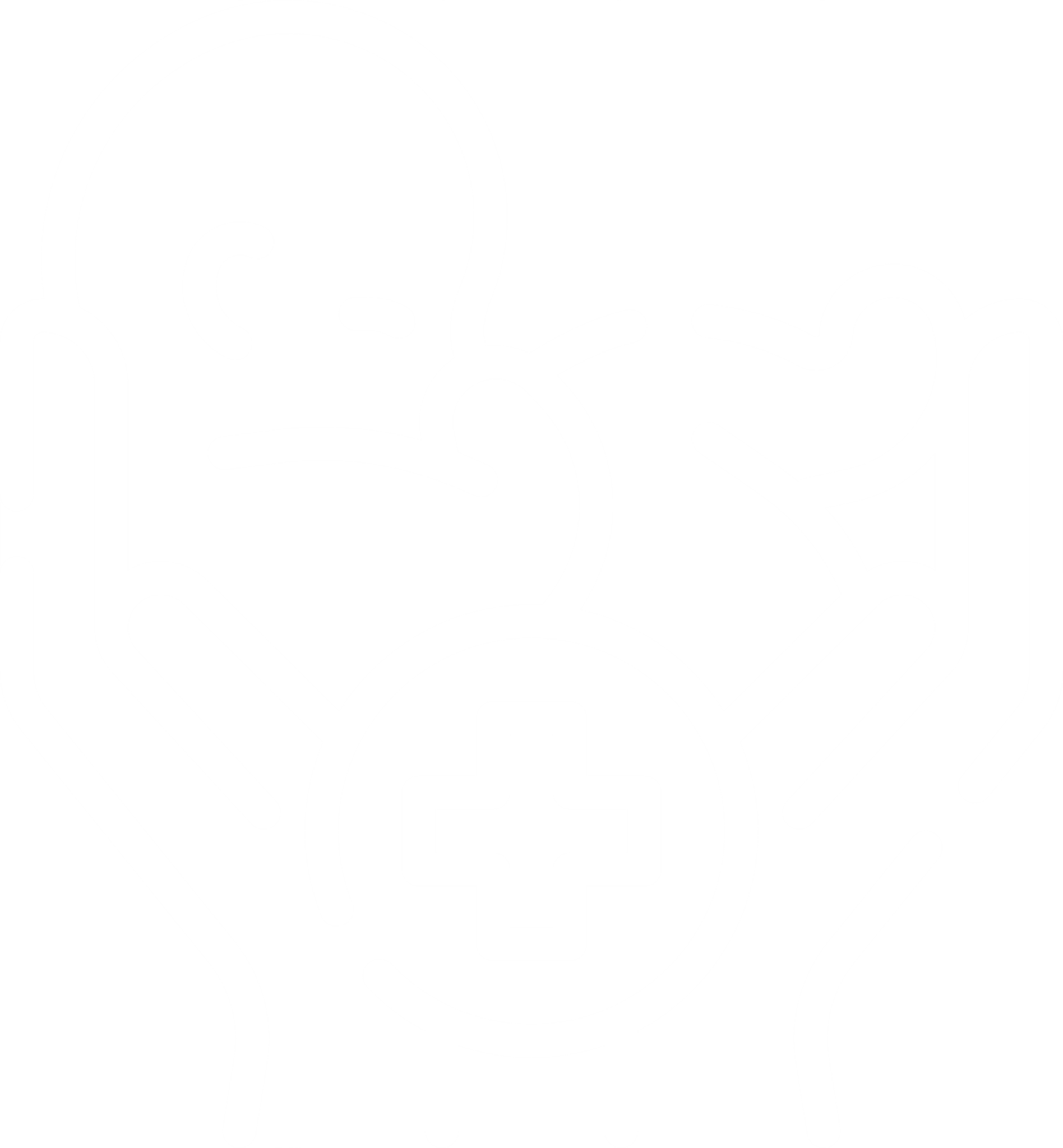 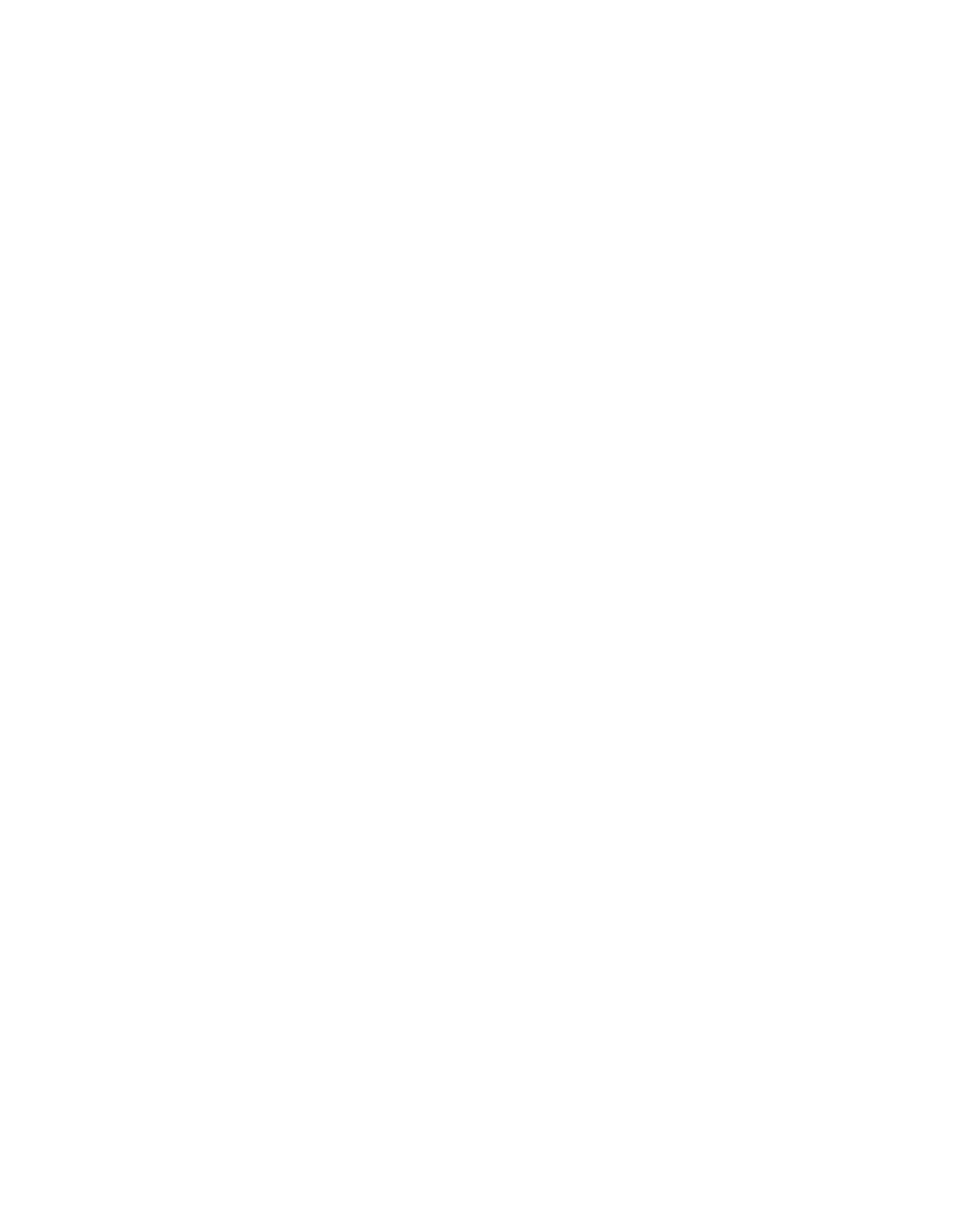 from 31 deaths per 1,000 live births in 2000 to 24 deaths per 1,000 live births in 2020, but more efforts are needed to improve newborn survival by addressing underlying causes of newborn mortality:
Adopted by the Ministry of Public Health (MOPH) in 2017
Implementation and uptake mainly hindered by:
Reluctance by health workers to provide CHX
Hesitancy by mothers to accept CHX
Limited financial accessibility
Supply chain unreliability
of deaths are caused by preventable infections and sepsis (2020)
Methods (1 of 2)
INTERVENTION
Recommended programmatic interventions:
Training and reorienting community health volunteers (CHVs) and health workers
Developing and implementing job aids
Supporting CHVs and other community health actors in educatingthe community
Advocating with stakeholders for sustainable procurement and distribution
Encouraging women to purchase CHX through support from Savings and Internal Lending Communities
Implemented by the MOPH and ACCESS in 11 regions and by the MOPH with other partners in 12 regions, starting in November 2020
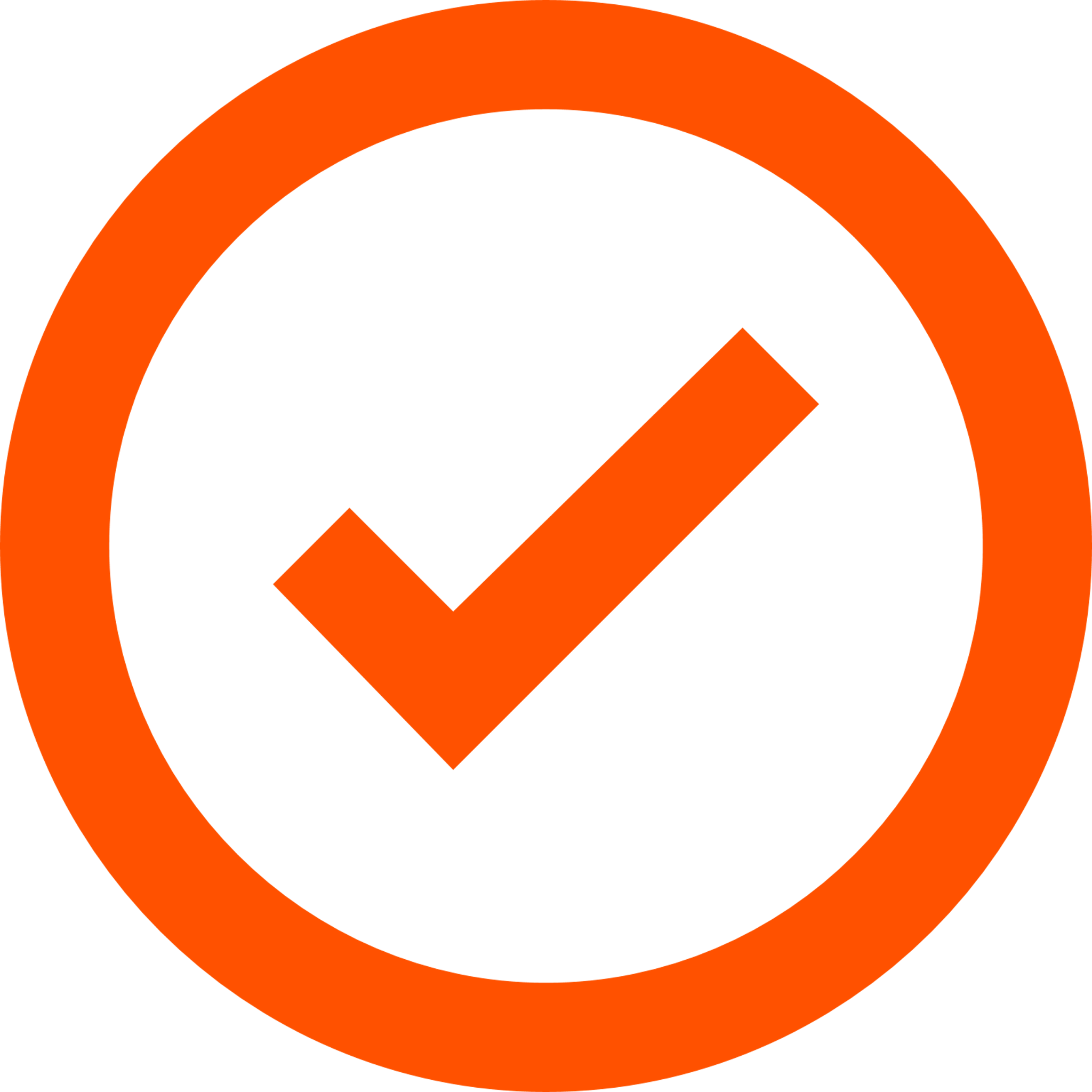 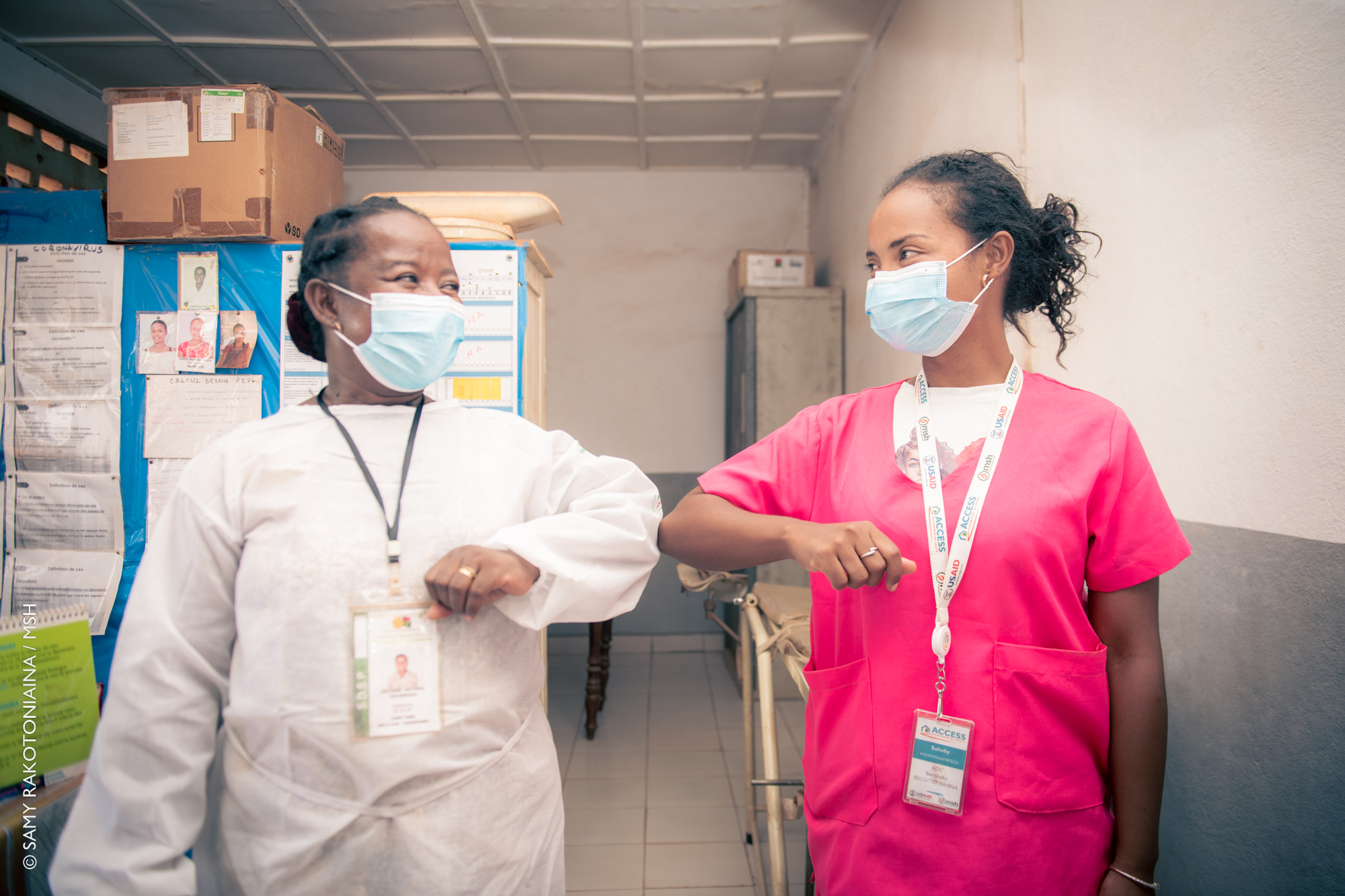 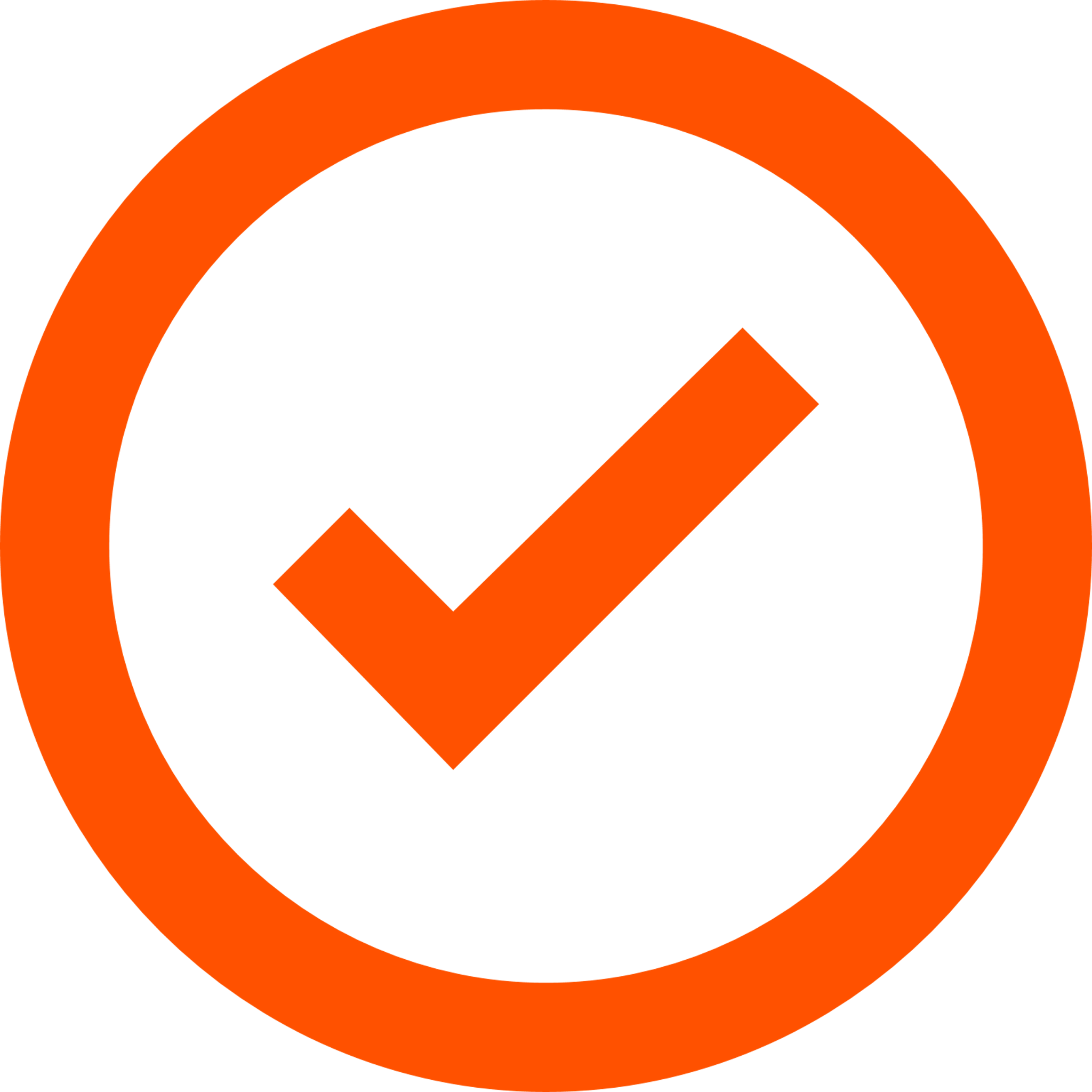 Methods (2 of 2)
Using paired t-tests, assessed changes in percentage of newborns who received CHX cord care at birth before (January–June 2020) and after (January–June 2022) the intervention package was implemented:
At the national level (4,495 health facilities across 23 regions)
In ACCESS-supported regions (2,121 health facilities across 11 regions)
In non-ACCESS-supported regions (2,374 health facilities across 12 regions)
Used national District Health Information Software 2 (DHIS2) data and included all health facilities reporting into DHIS2 in the periods of analysis
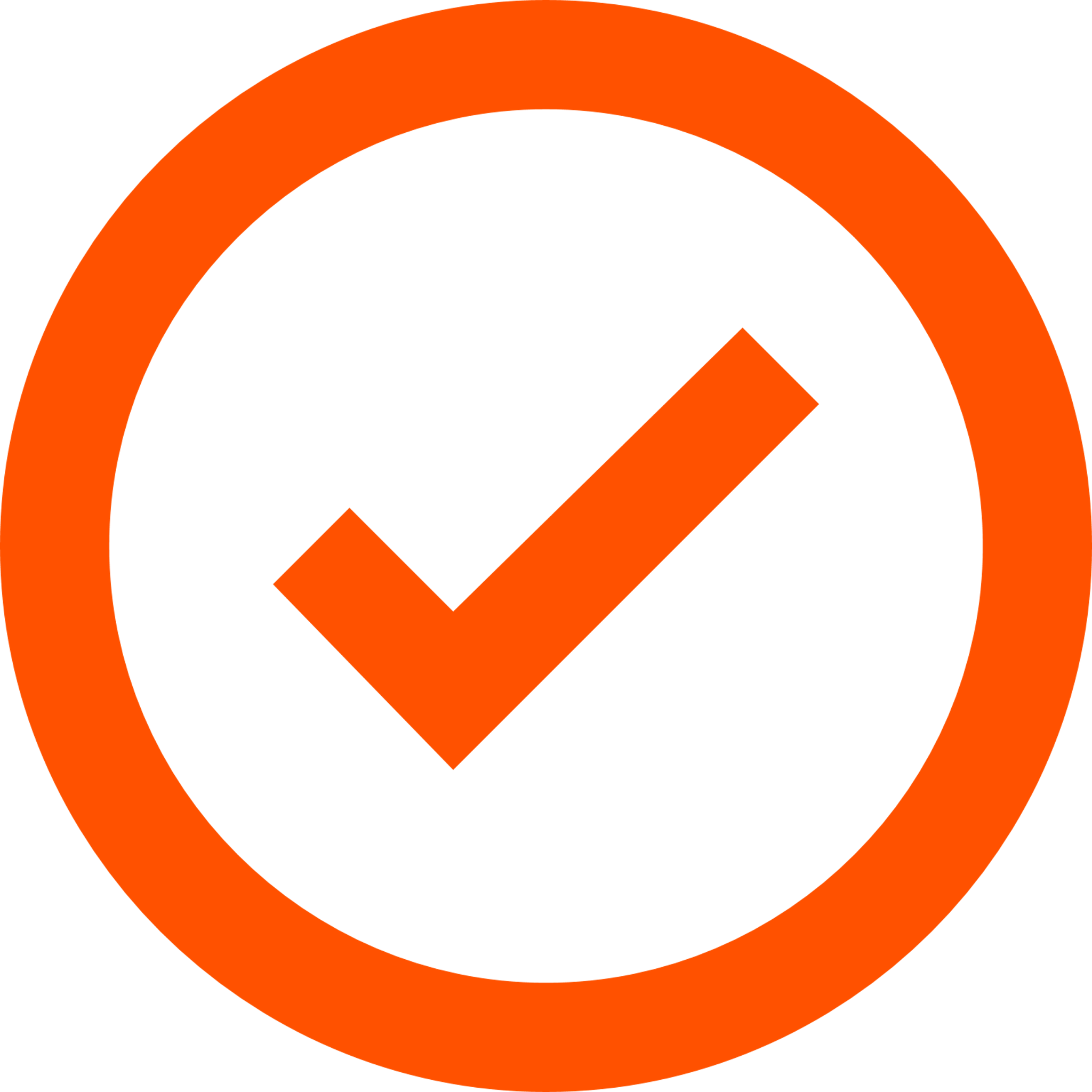 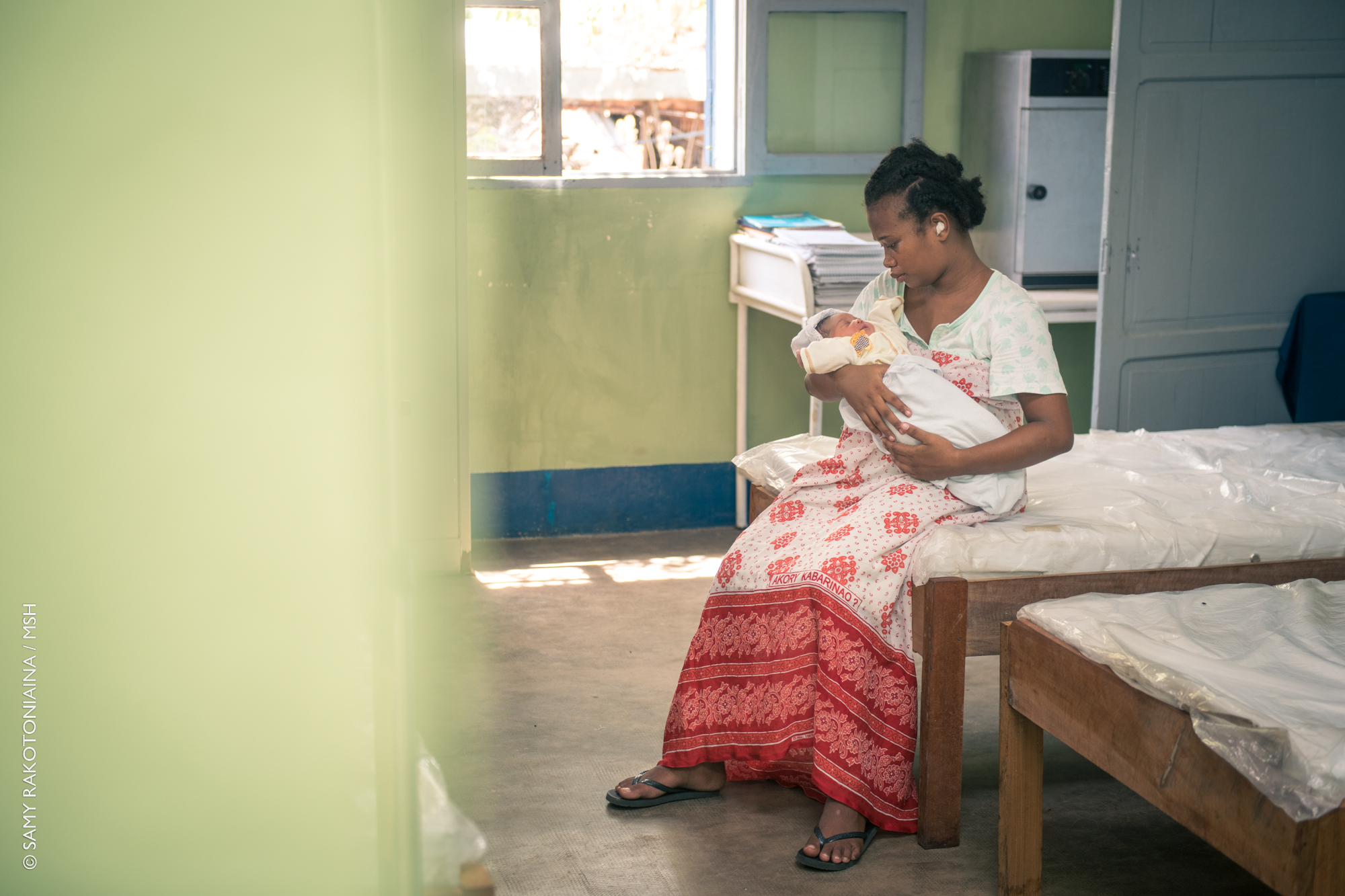 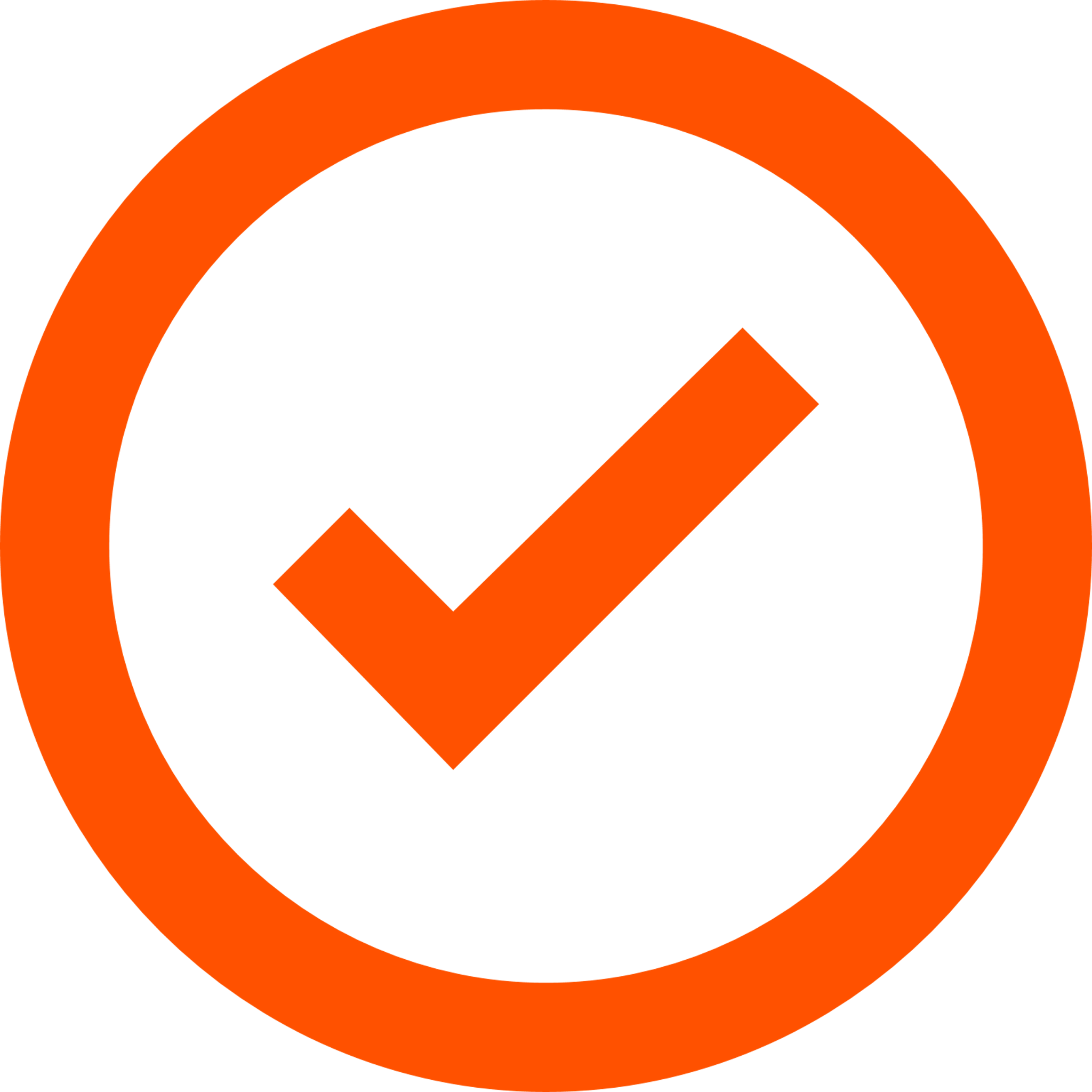 Results
PROMISING INCREASES IN CHX USE
Increases in CHX cord care from before (January–June 2020) to after (January–June 2022) the intervention:
National level
19.1
15.6
22.6
64.4
67.2
61.6
%
%
%
%
%
%
(t = 40.05, df = 2,668, p < 0.0001)
(95% CI: 17.8% to 20.3%)
(95% CI: 62.3% to 66.4%)
ACCESS-supported
regions
(95% CI: 14.1% to 17.1%)
(95% CI: 65.3% to 69.0%)
(t = 44.38, df = 1,349, p < 0.0001)
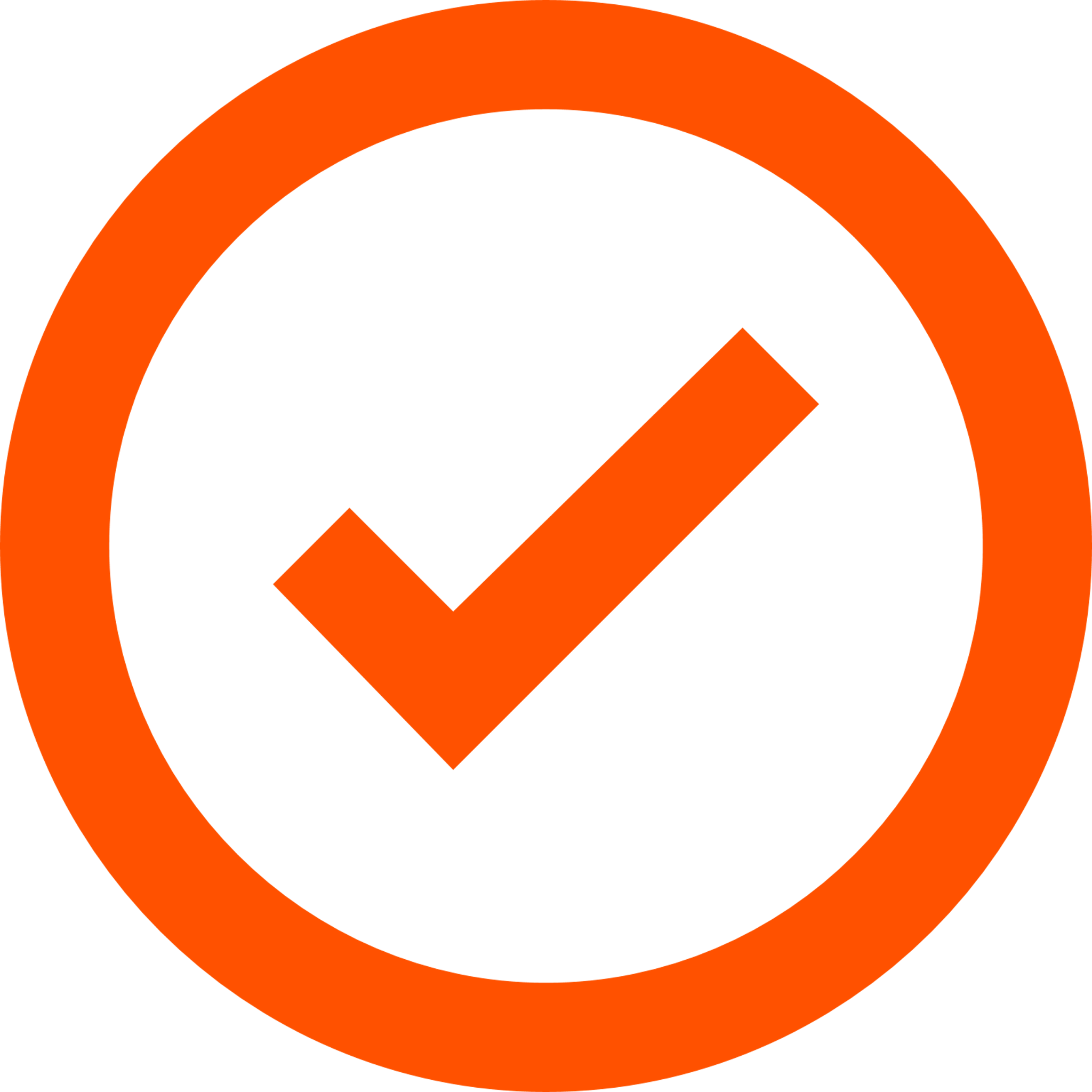 Non-ACCESS-supported
regions
(95% CI: 20.7% to 24.6%)
(95% CI: 57.9% to 65.2%)
(t = 20.05, df = 1,318, p < 0.0001)
Conclusion
PROGRESS IN MNH IN MADAGASCAR
Implementation of needs-based; multilevel (community, health facility, national); holistic health system interventions tailored to address local root causes may have been effective in improving CHX cord care
CHX cord care improvements at the national level and in ACCESS-supported and non-supported regions underscore the importance of:
Person-centered care
Collaborating with partners to harmonize efforts and standardize processes
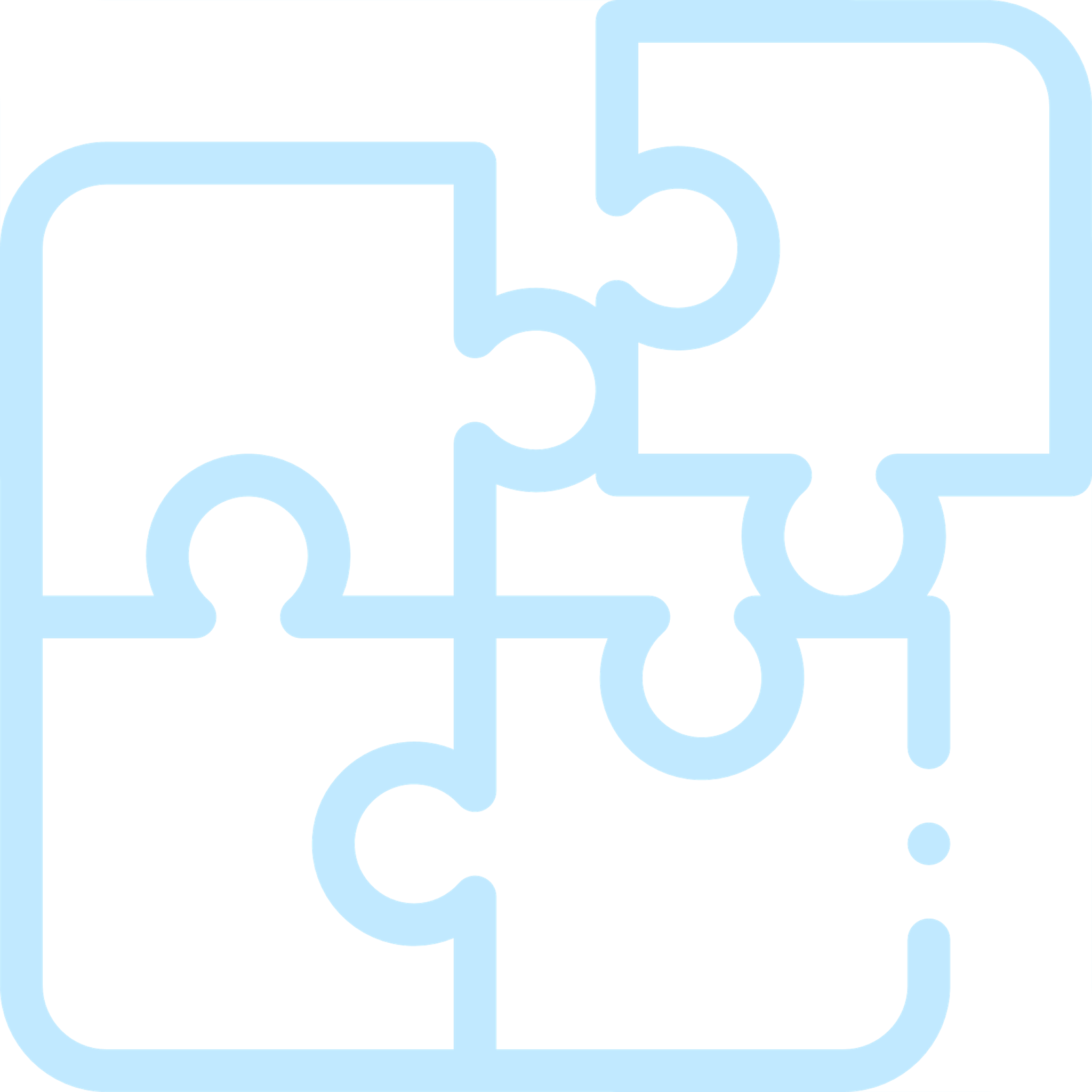 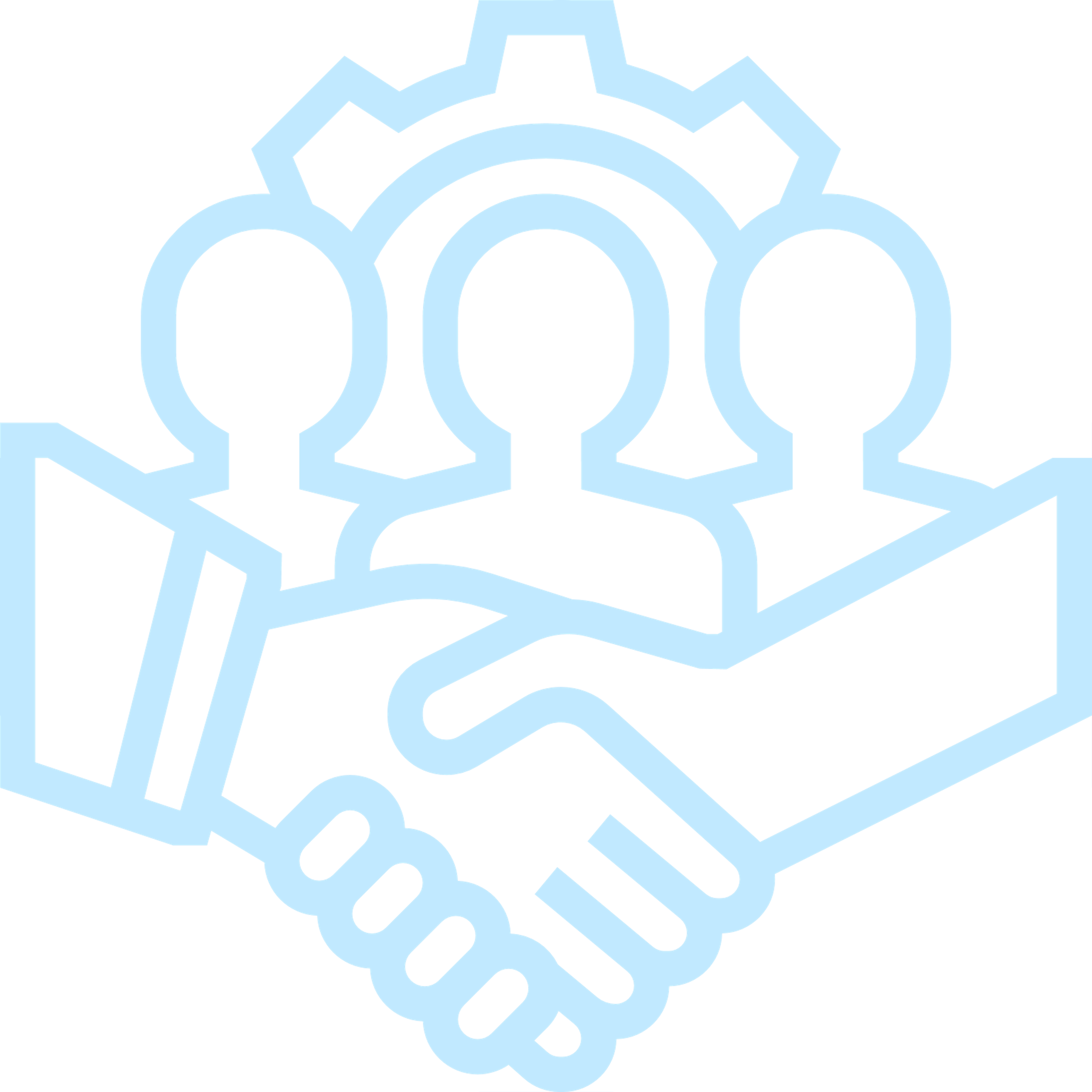 Recommendations for the field
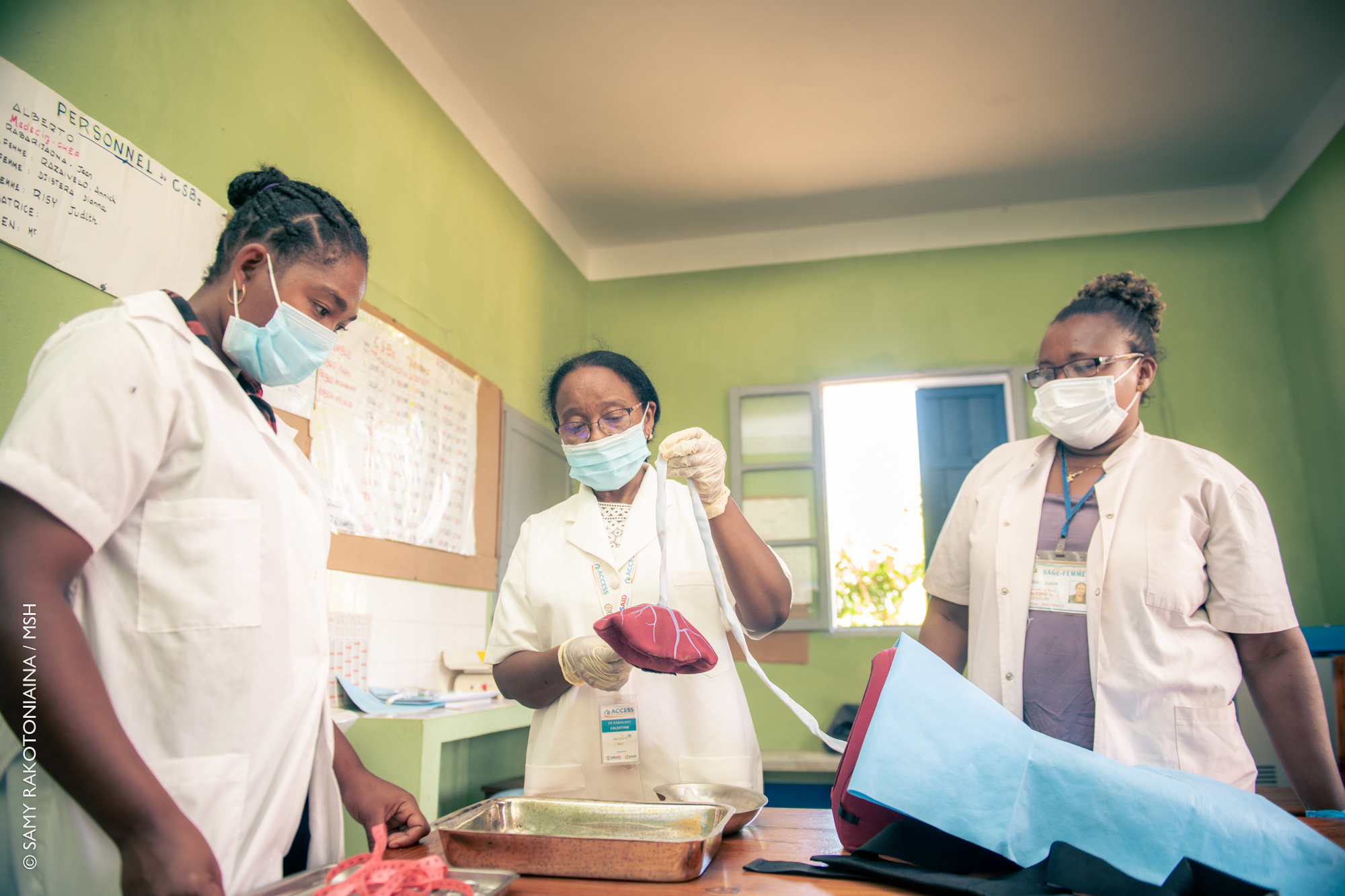 Further analyses controlling for confounders are needed to better understand the effect of the program intervention on reducing preventable newborn mortality from infection complications in Madagascar and other settings.
Working with and through local systems and building local capacity to identify and address local problems has the potential to scale up CHX cord care.
All photos: Samy Rakotoniaina/MSH
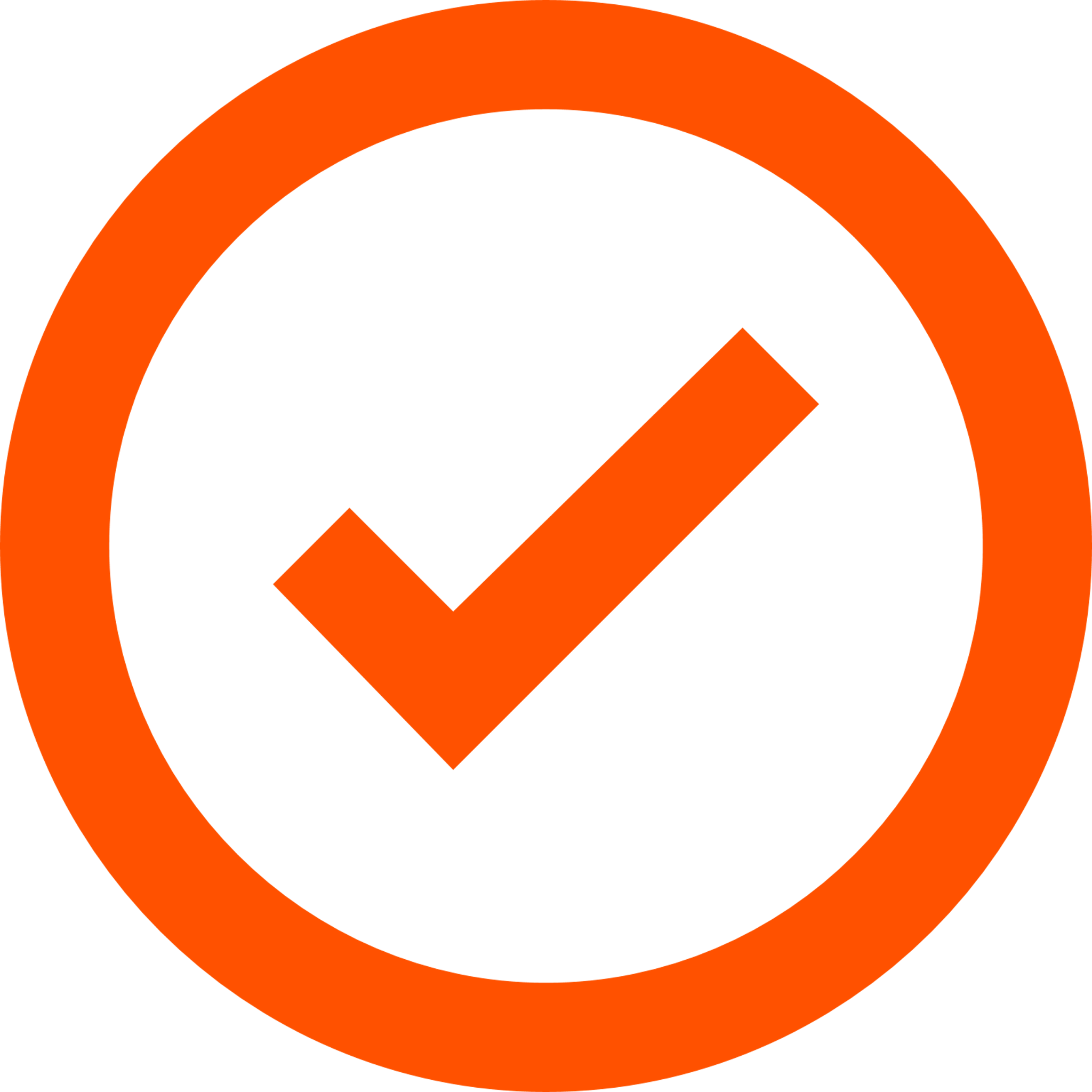 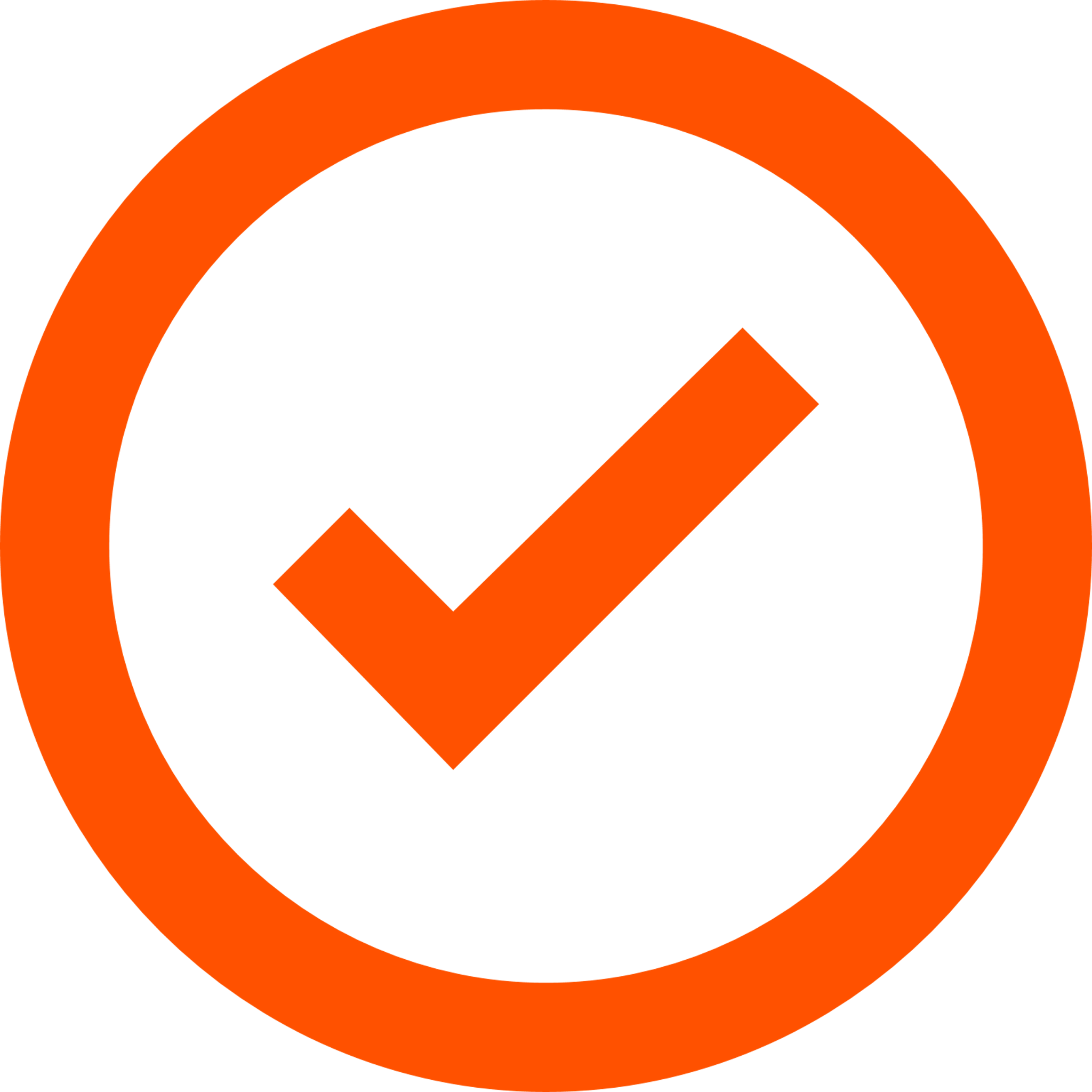 Thank you!
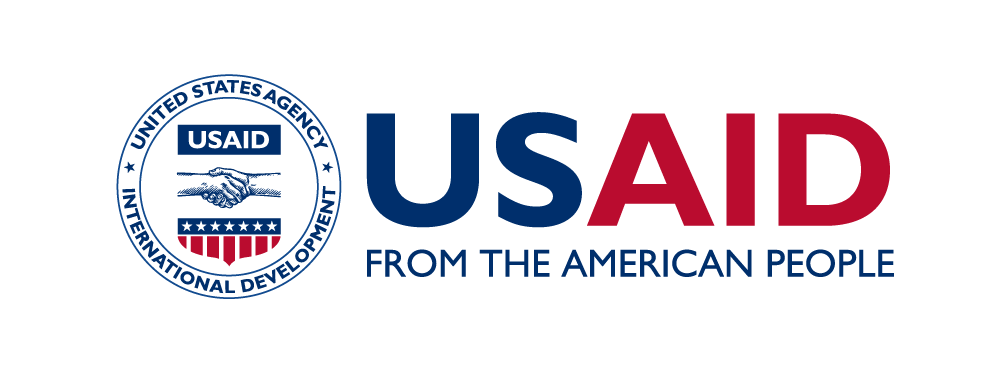 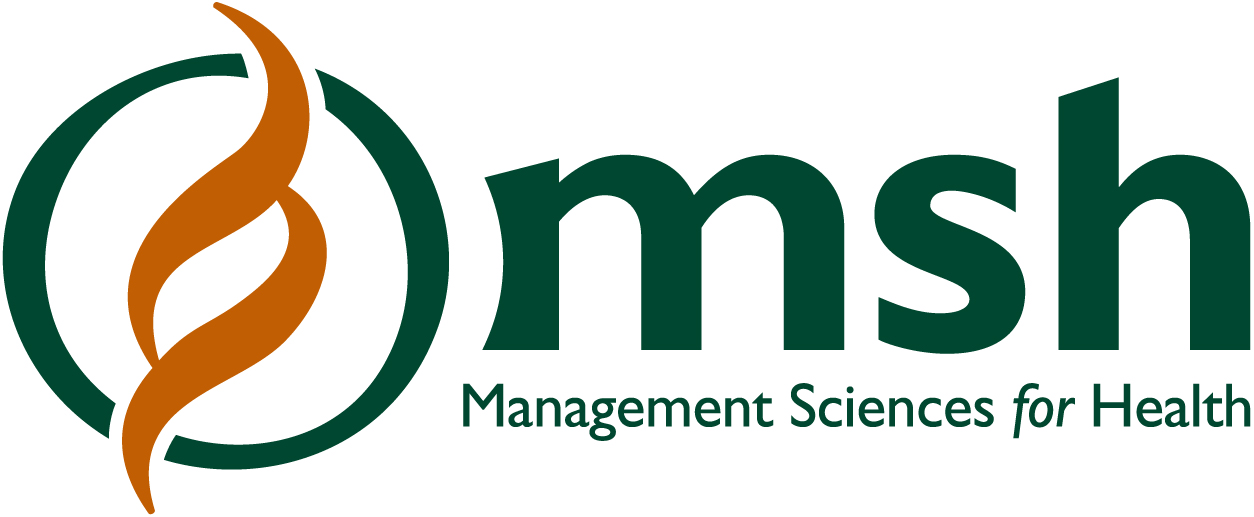 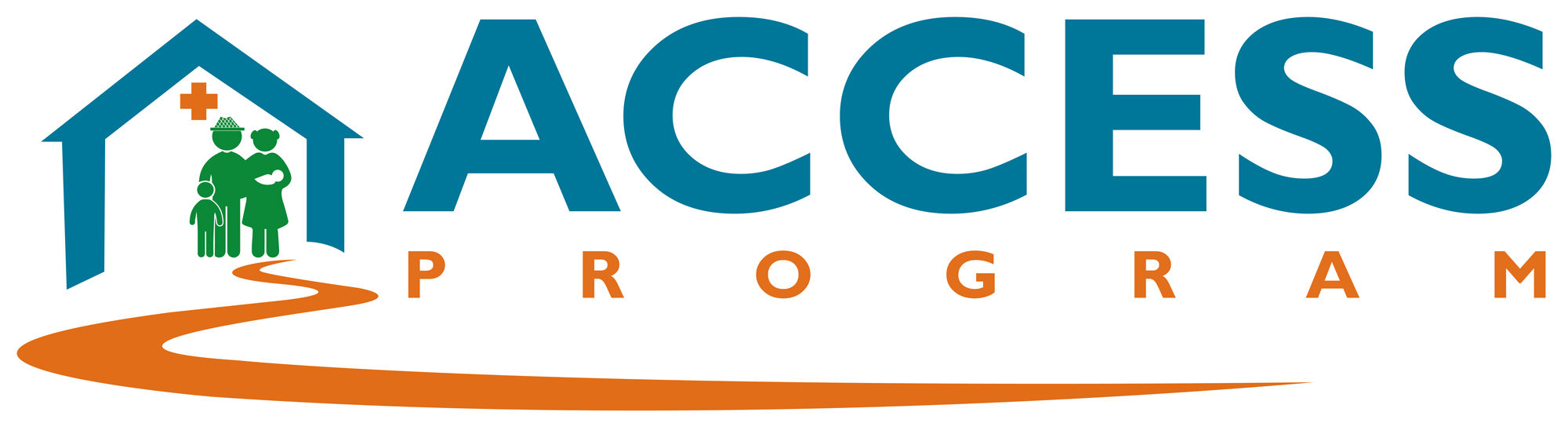 This material is made possible by the support of the American People and the United States Agency for International Development (USAID). 
The contents are the responsibility of the ACCESS Program and do not necessarily reflect the views of USAID or the United States Government.